Investing in You
Today & For the Future
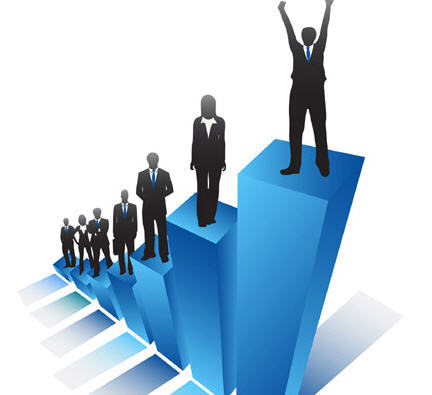 Introduction
Vinay Gupta
Director, Compensation and Benefits
(202) 268-5113
vinay.gupta@usps.gov
2
Your Total Compensation
Paid Leave
(15%)
Health Insurance
(21%)
Pay
(ex. $100k)
Life Insurance
(1%)
Retirement
(24% - 38%)
3
PLANNING FOR RETIREMENT
4
The Facts
Approximately half of American households will be unable to maintain their standard of living in retirement.
56% of American retirees still had outstanding debts when they retired.
Retirement planning can feel complex and overwhelming, but it doesn’t have to be!
88% of all Americans are worried about “maintaining” a comfortable standard of living in retirement.
Average worker spends more time planning one vacation than lifetime of retirement.
5
Rules for Retirement
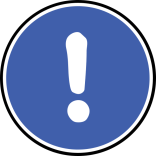 6
Rules for Retirement – Other Career Employees
Minimum Retirement Age (MRA) is determined by your year of birth.
7
What Do You Get?
High-3 consecutive salary
Years of creditable service
For FERS the service factor is 1.0% for first 30 years and 1.1% for all remaining years
(CSRS 43 year & 11 months = 80% salary)
8
FERS Annuity Supplement
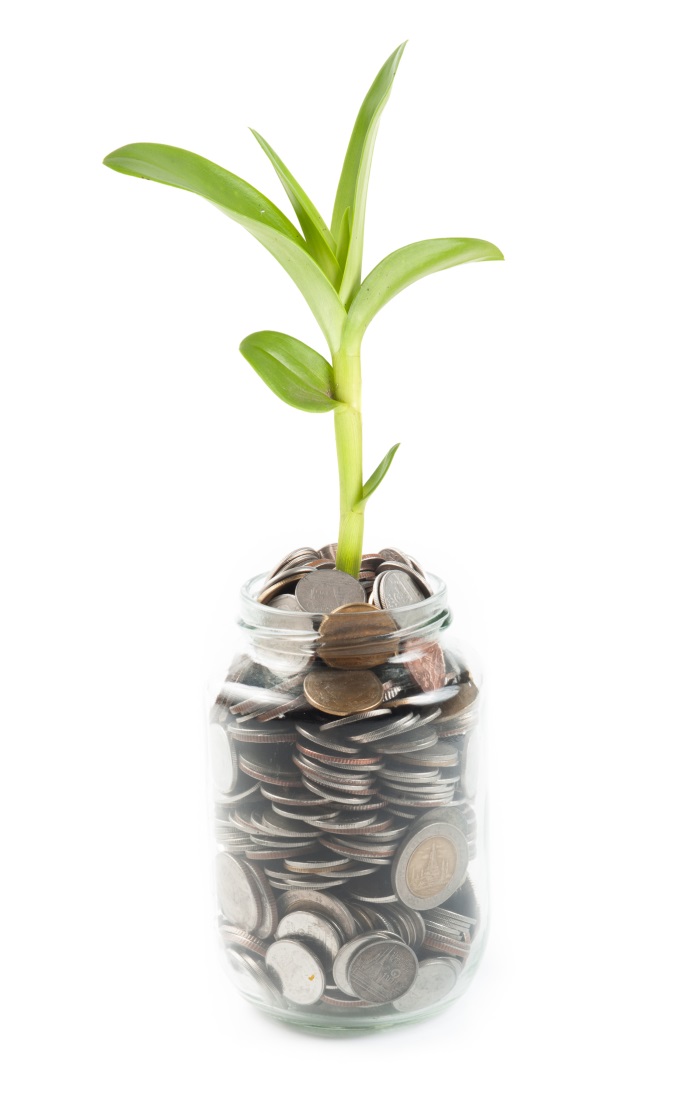 Designed to take the place of Social Security portion of retirement
Paid each month until you reach age 62 
Calculated using the social security benefit earned while employed under FERS
9
Understanding Your Retirement
Annuity
Other Career: ~50% - 55%
Social Security (FERS only)
Thrift Savings Plan
Depends on you
10
2018 White House Budget
11
What is Financial Freedom
Financial freedom is not about income
It is about managing expenses
Income – Expenses = Savings
Income – Savings = Expenses
Savings^Time = Retirement $
Income - Expenses^Time < Retirement $
Thinking About Retirement
Understanding
Managing what you control
Setting goals
Making a plan to reach those goals
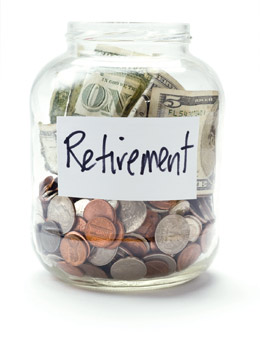 13
Retirement Example
For an Career employee making $100,000/year with 30 years of service
Goal: Replace 100% of current income in retirement
* Assumes 4% annual withdrawal
14
Manage What You Control
No Control
Annuity (Pension)
Social Security
You Control – TSP
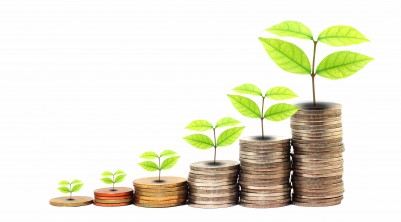 15
FERS Matching
Contribute
5%
get
10%
in your TSP
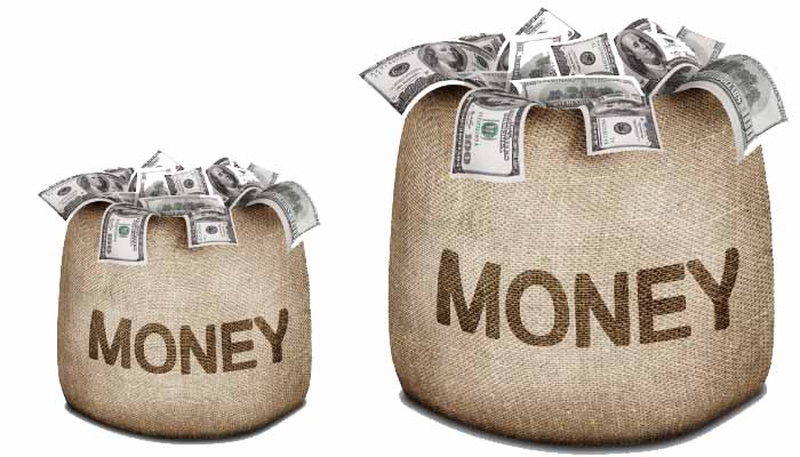 16
Employees age 50+ can contribute an additional $6,000 above the IRS limit
Missing the Match
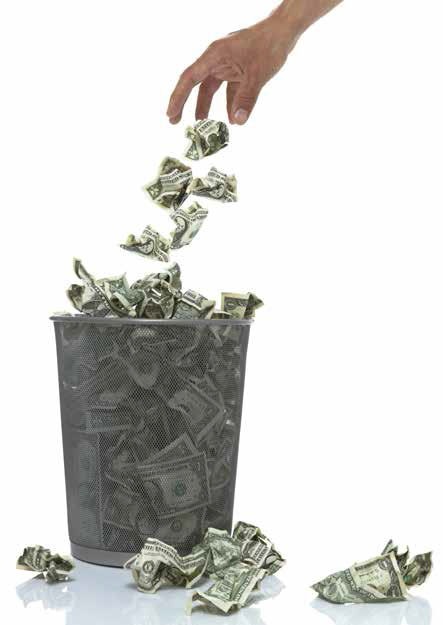 Each year USPS employees 
throw away almost
$200M
17
TSP Contribution
Example: TSP $100 Contribution
Employee in a 30% Tax Bracket
Even though you only contributed the equivalent of $70 in take-home pay, you now have $210 in your TSP account.  You have tripled your initial investment.
18
The Power of Compounding
Compounding allows you to grow money from earnings on your contributions.
$251K
Nearly Tripled
You added $90K
If you contribute early and leave money in your account for longer, you will see a greater opportunity for increasing your investment.
19
Manage Your Expenses
Saving $60 a week
20
TSP Investment Choices
21
FERS: TSP Contributions Value
30 Years of Service
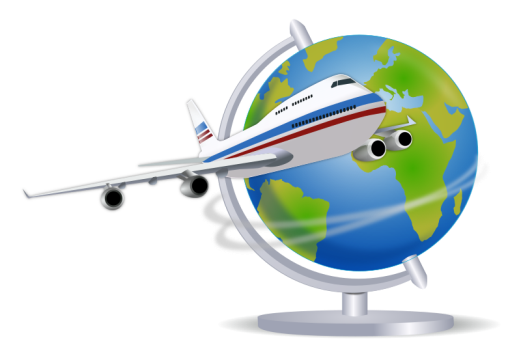 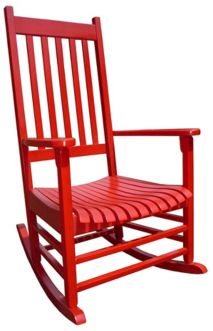 Contribution
22
CSRS: TSP Contributions Value
30 Years of Service
Contribution
23
FERS: TSP Contribution Matters More than Salary
30 Years of Service
Employee Making $100K
Employee Making $125K
$733K
$838K
$1.26M
3% Contribution
5% Contribution
10% Contribution
24
TSP Withdrawal Options
You can:
Leave money invested in TSP funds
Take a single lump-sum payment
Do equal monthly withdrawals
Buy an annuity
25
HEALTH INSURANCE
26
FEHB Overview
27
Health Plan Options
Choice of 200+ FEHB plans to help meet health care needs
Note:  All plans are different so it’s important to compare individual plan details in selecting the right plan for you.
28
Why Don’t People Change?
29
FEHB Enrollment
It’s important to identify the right plan for you and your family
Everyone has different individual and family needs
You could end up getting a better value for your health care dollars
On average, 2/3 of FEHB participants may be “over buying” insurance.
30
Retiree Health Benefits
* Must elect a survivor annuity
What is Medicare?
Understanding Medicare
By signing up for Medicare Part B, retirees may be able to select a lower cost FEHB plan, as well as benefit from lower out-of-pocket costs.
33
FEHB and Medicare in Retirement
There is no need for Medicare Advantage, Medicare Part D, or Medigap coverage if you have an FEHB plan and Medicare Part A & B
Deductible: $700
Copays: $25 primary, $35 specialty
Deductible: $0
Copays: $0
Annuitant has lower premium and out-of-pocket costs by changing plans from high option to low option and enrolling in Medicare B
*Assumes Medicare premium for two people; new Medicare enrollment in 2017
34
FEHB Resources
Find the right health plan for you:
Checkbook Guide to Health Plans
OPM Plan Comparison Tool
Resources on liteblue.usps.gov/benefits
35
Checkbook
Go to https://liteblue.usps.gov/fehb/ to access Checkbook
36
Checkbook
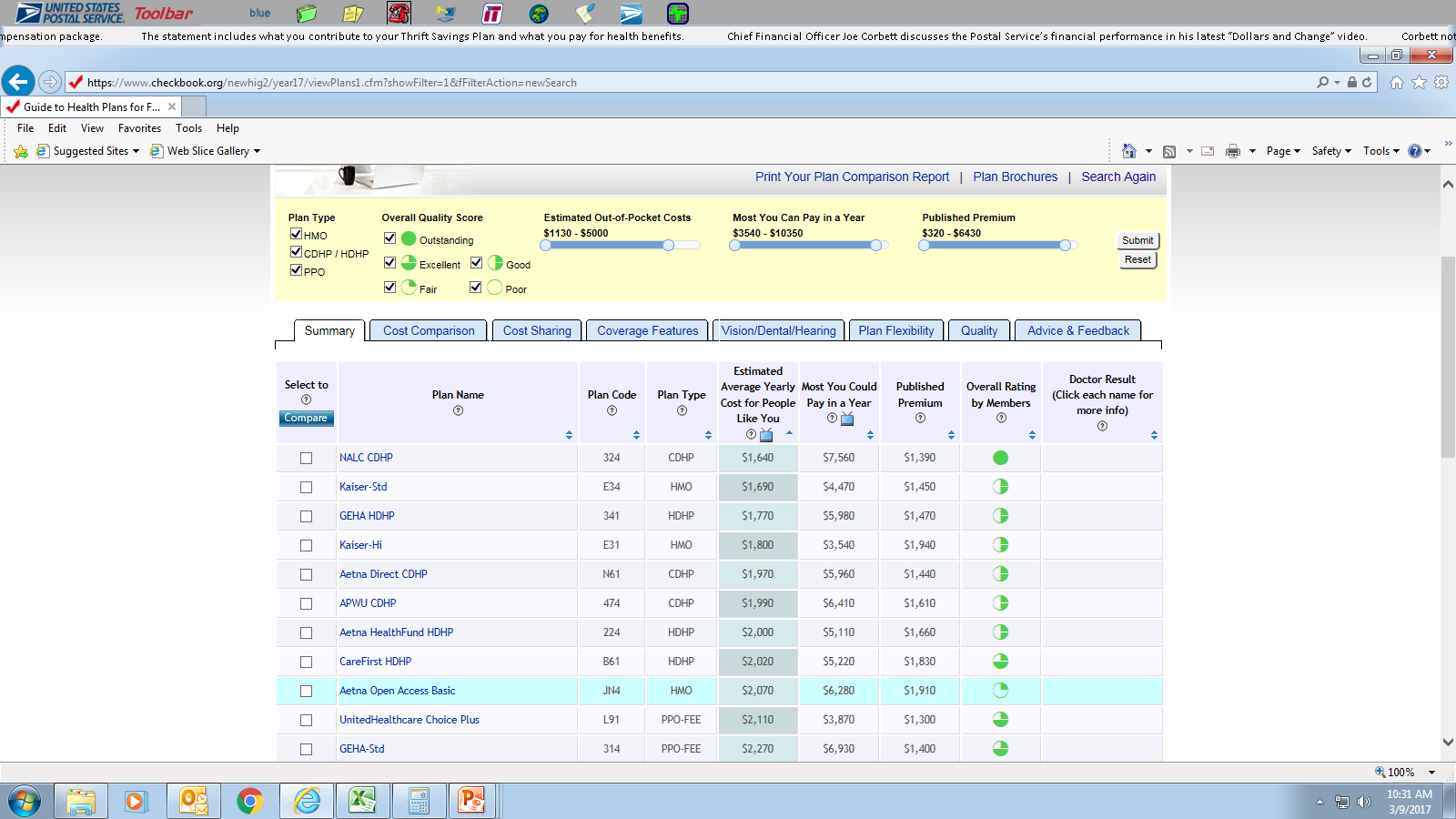 Go to https://liteblue.usps.gov/fehb/ to access Checkbook
37
Comparing FEHB Plans
* Plan provides $2,400 per year into a Health Reimbursement Arrangement (HRA) to pay for out-of-pocket costs.
38
Health Care and FSA
Out-of-Pocket Costs:
Deductible
Copays for doctor visits
Prescription drug copays
Dental care (beyond preventive care)
Vision care (including glasses, contacts)
Health Care Flexible
Spending 
Account
39
Flexible Spending Accounts
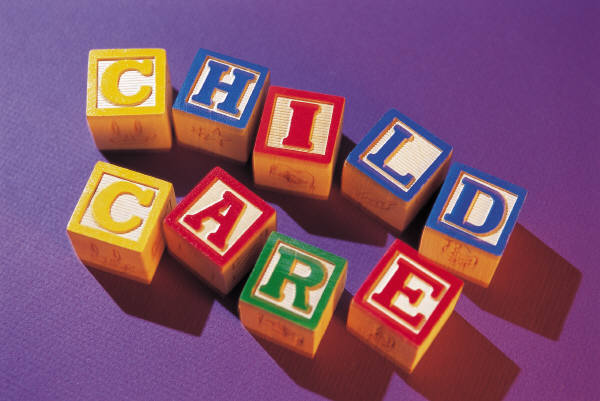 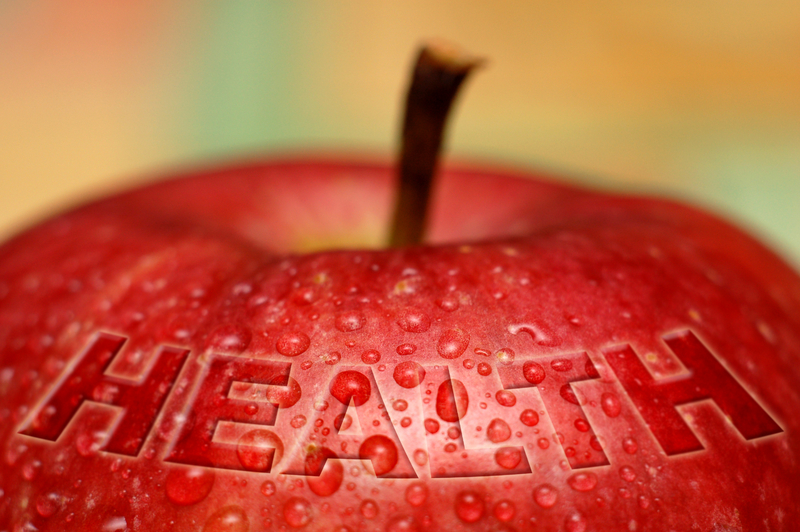 Annual Limit: $5,000
Annual Limit: $2,600
Out-of-pocket health, dental and vision costs, hearing aids and batteries, Lasik eye surgery, prescribed medicines, sunscreen (SPF 30 or higher), etc.
Child care expenses including before- and after-school care and extended care programs for dependents under age 13, nursery school, preschool
40
FEGLI Overview
Provides group term life insurance
Does not build up any cash value
Consists of Basic life insurance coverage and three options (A, B, and C)
You must have Basic insurance in order to elect any of the options
Enrollment in Optional insurance is not automatic – you must take action to elect the options.
41
FEGLI: Action Items and Resources
Action Item
Review your coverage needs when you have a qualifying life event (there is no annual Open Season for FEGLI).
For additional information visit www.opm.gov/insure/life
42
Two Key Take-Aways
Ensure you have the right coverage to meet your needs.
Consider your current needs, evaluate your available options, and take action to make the right benefits enrollment choice.
Maximize Your Retirement Savings.
TSP gives you control to determine your level of contribution – remember the power of compounding.
43
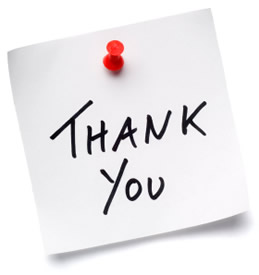 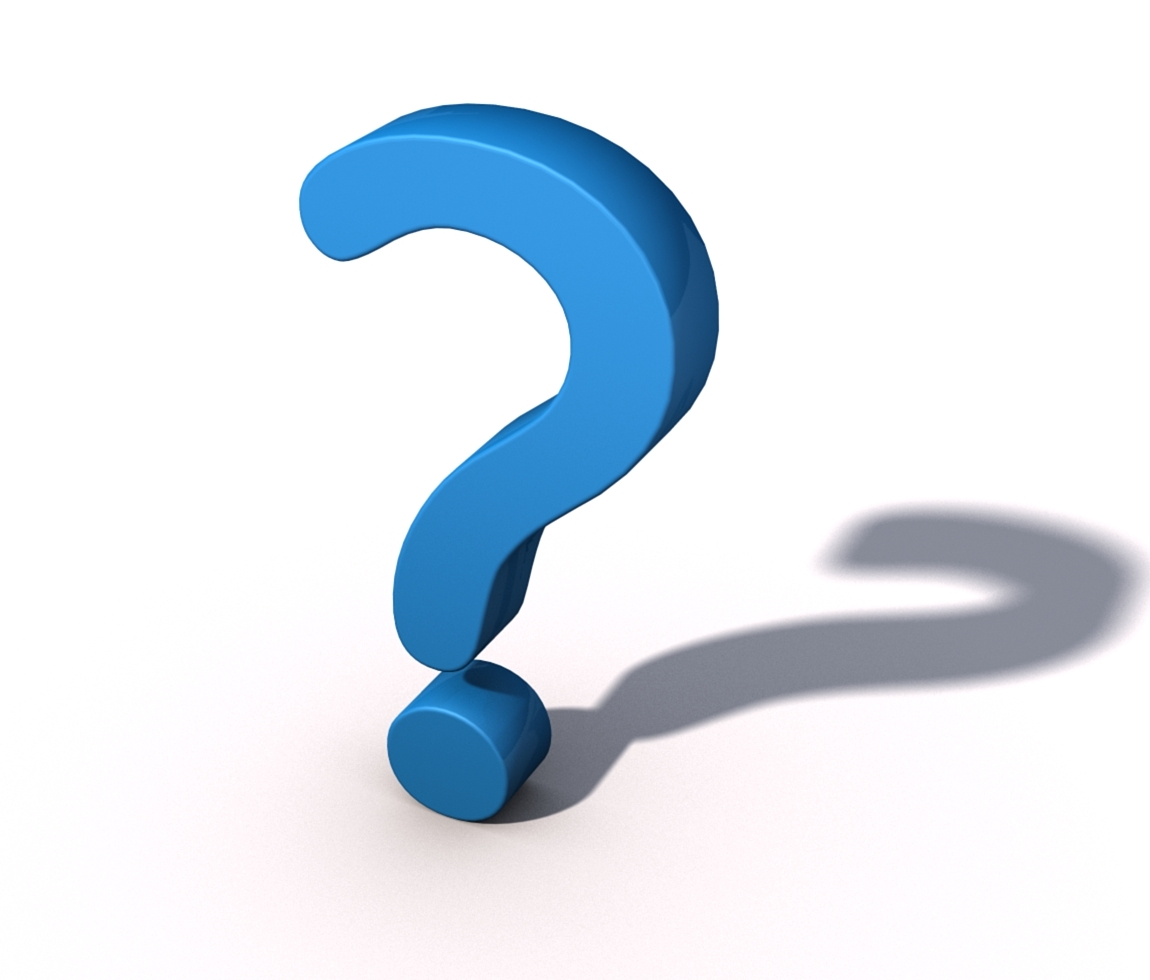